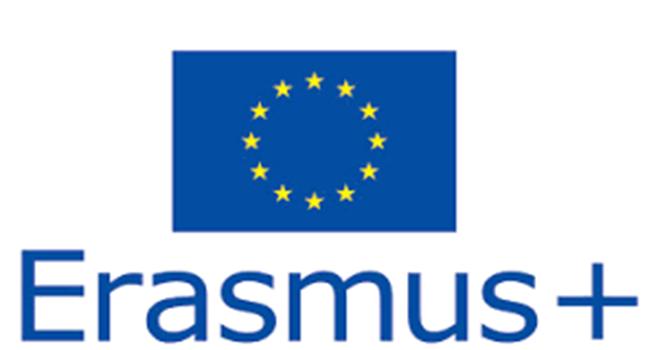 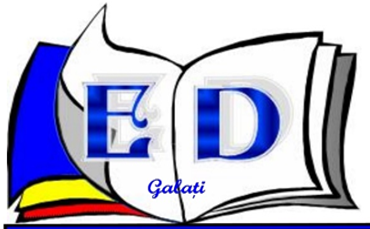 2019-1-LT01-KA229-060503_4Europe is My future
Colegiul de Industrie Alimentară „Elena Doamna”,Galaţi
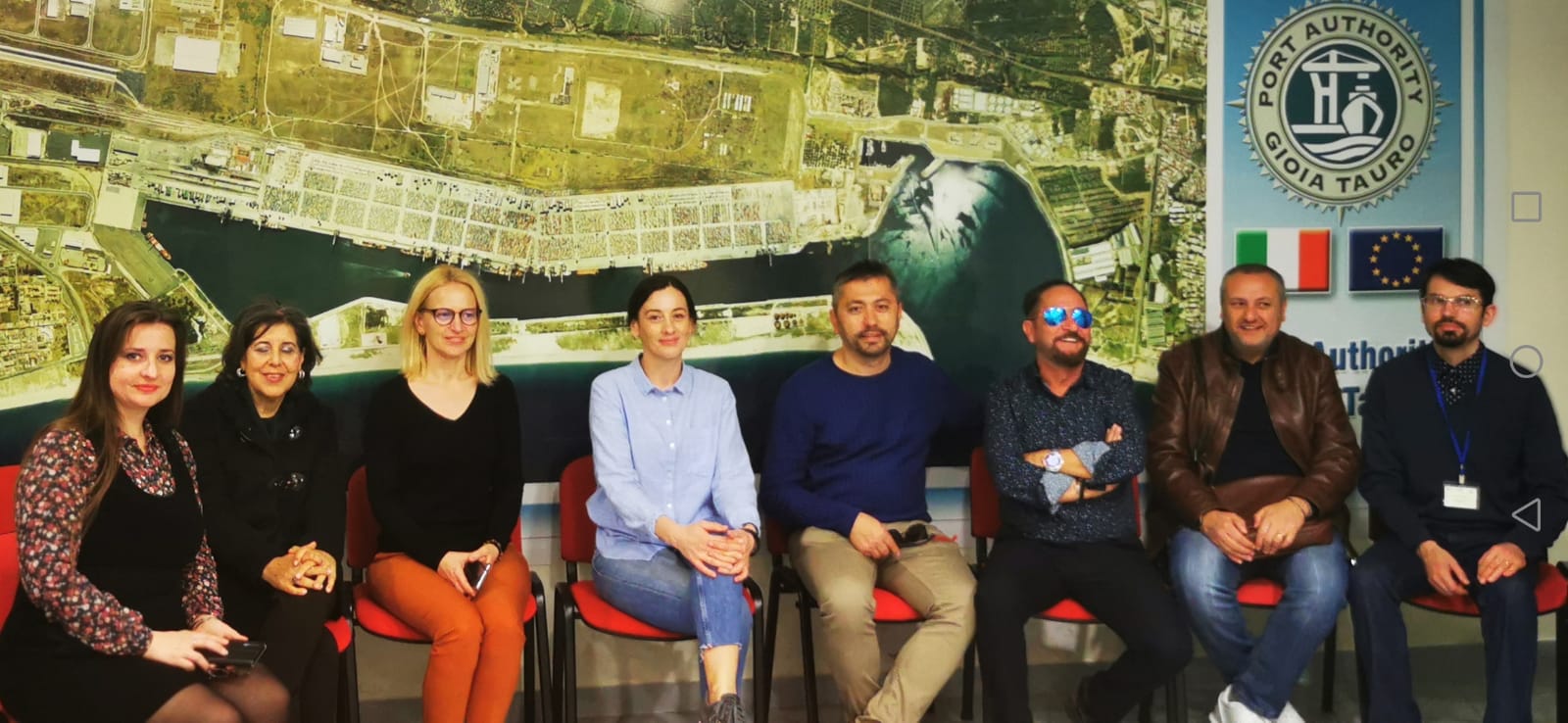 Proiect nr. 2019-1-LT01-KA229-060503_4
Parteneri                                 Perioada de desfășurare

Turcia                                            2019 - 2021
România
Italia
Lituania
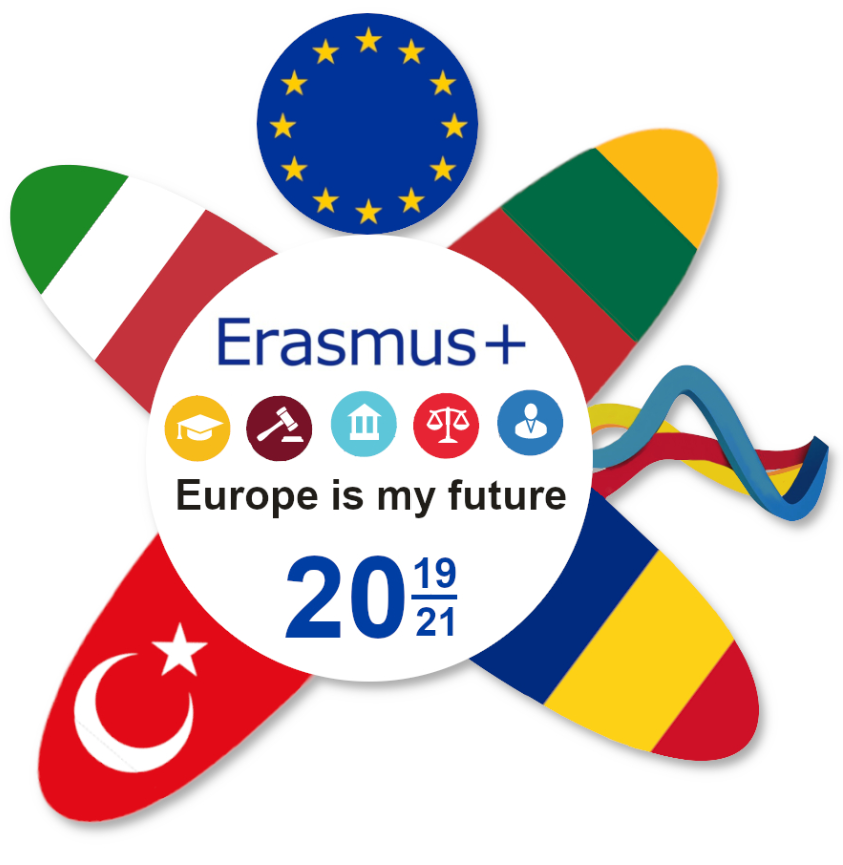 Obiectivul proiectului
-Proiectul este conceput pentru a transfera realizările Uniunii Europene generațiilor tinere și pentru prevenirea neînțelegerilor interculturale.
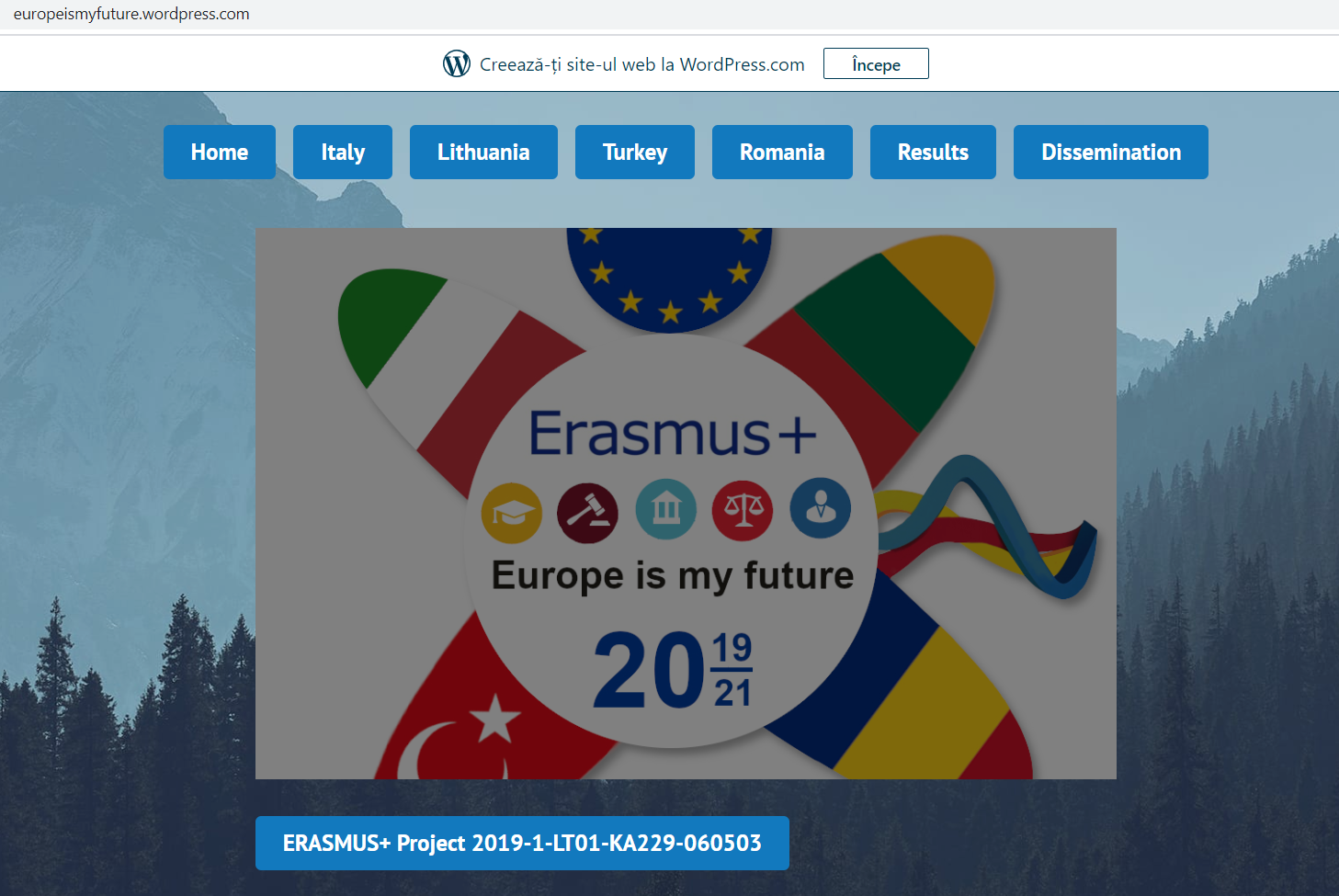 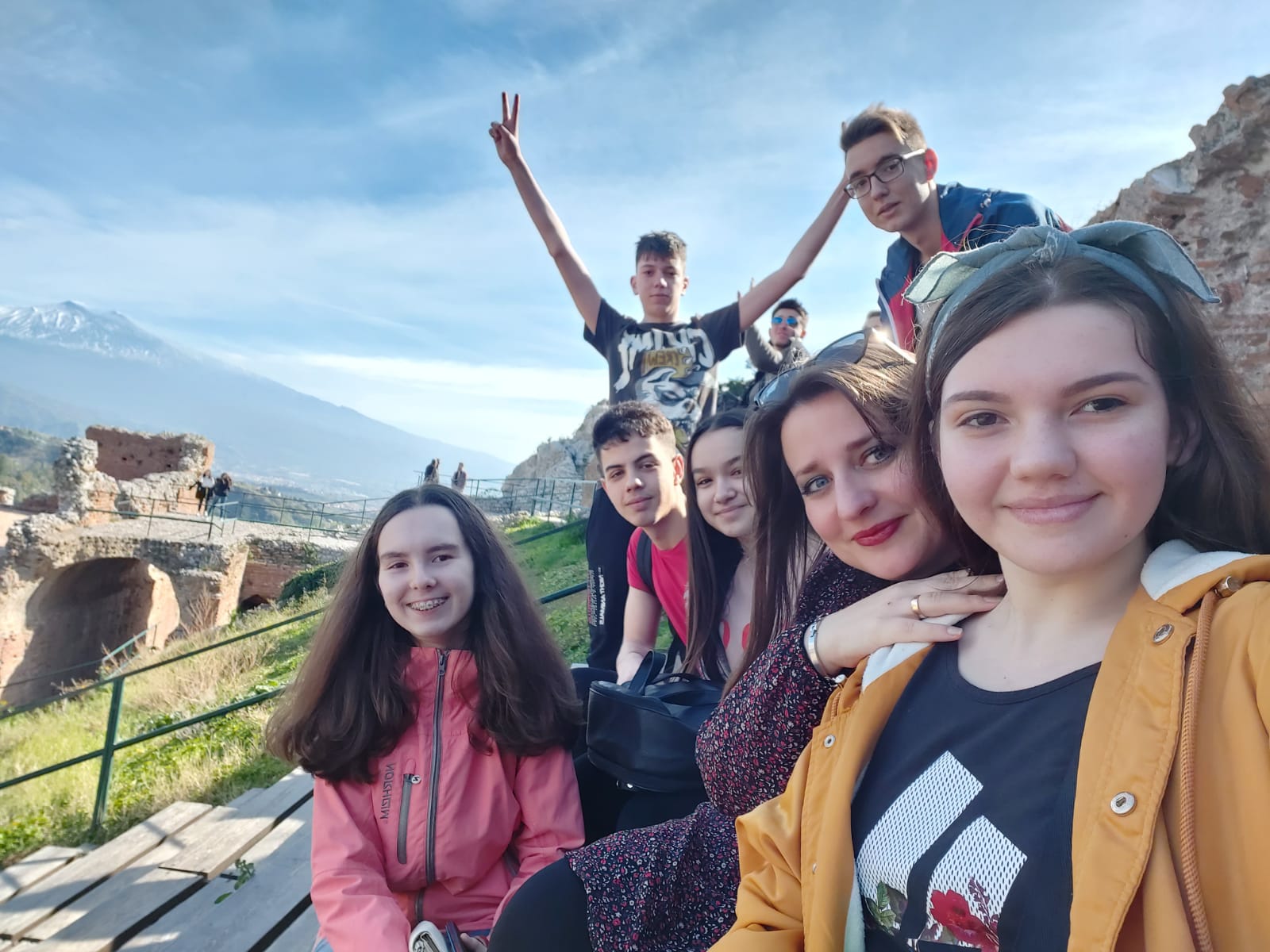 ACESTE PROIECTE AU FOST FINANȚATE CU SPRIJINUL COMISIEI EUROPENE